Economics and the Environment:Part 4 – Important European Union Environmental Policies
Dimitris Skuras
Professor, Department of Economics, 
University of Patras, Greece
Environmental Policy in the European Union
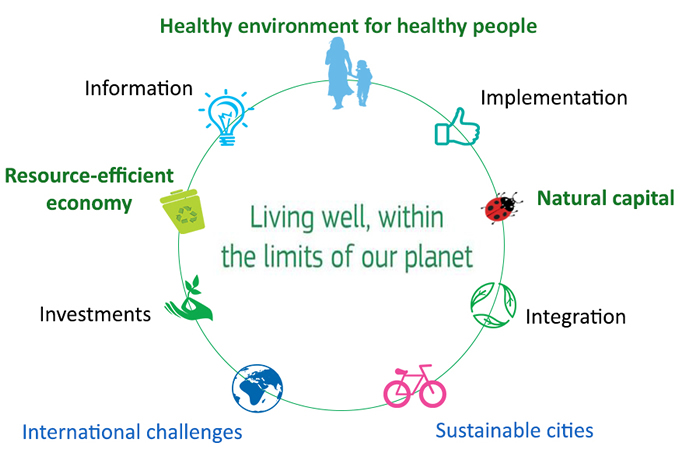 Indicative EU Environmental Policies
1. Biodiversity and protected areas – A public good
2. Agriculture and the Environment – Subsidies for the production of public goods
3. Water – Command and Control (CAC) Regulation
4. Emissions – “Cap and Trade”
Biodiversity – The Natura2000 Network
The aim of the network is to ensure the long-term survival of Europe's most valuable and threatened species and habitats. Natura 2000 is a network of sites that are very important for the resting and breeding of rare and threatened species. This network stretches across all 28 EU countries.
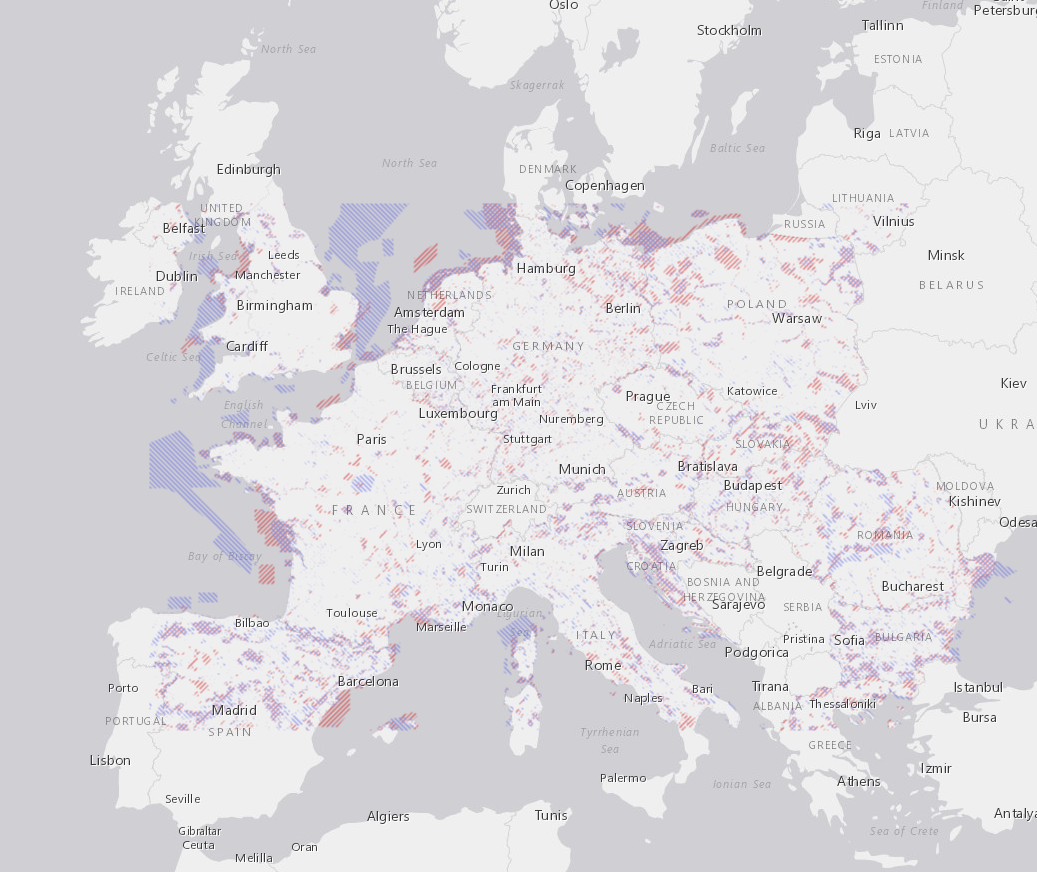 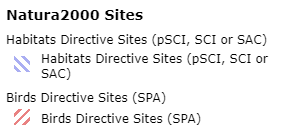 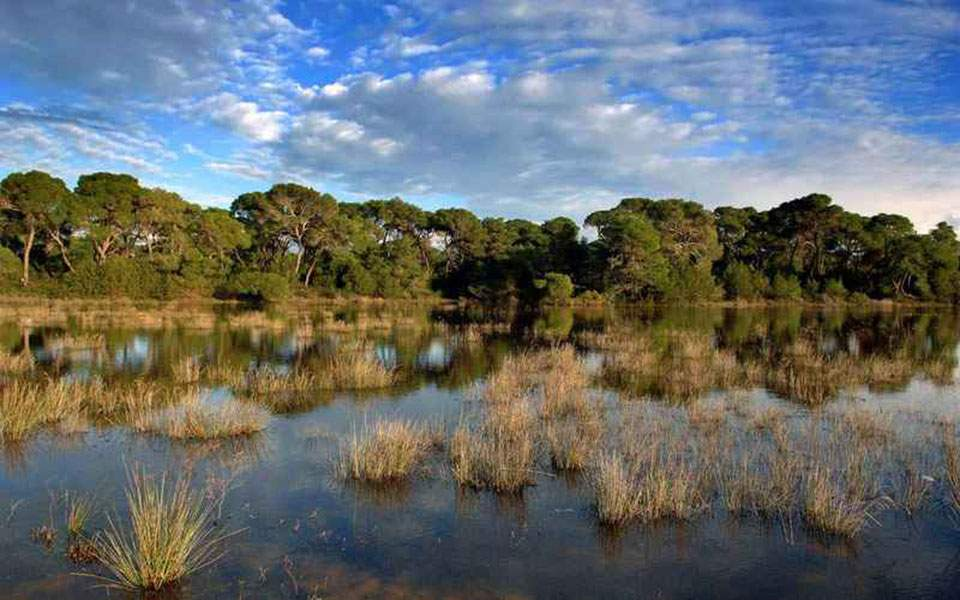 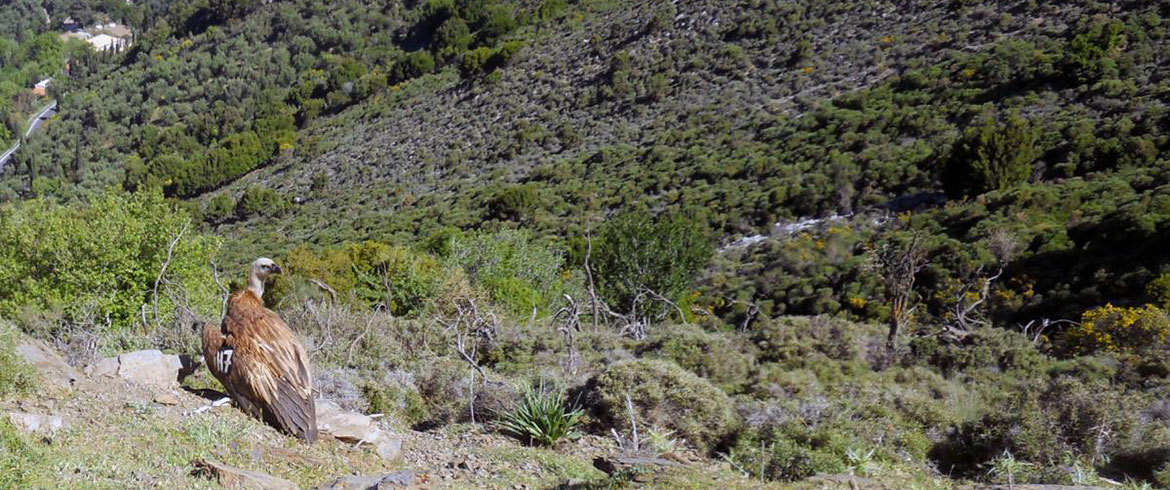 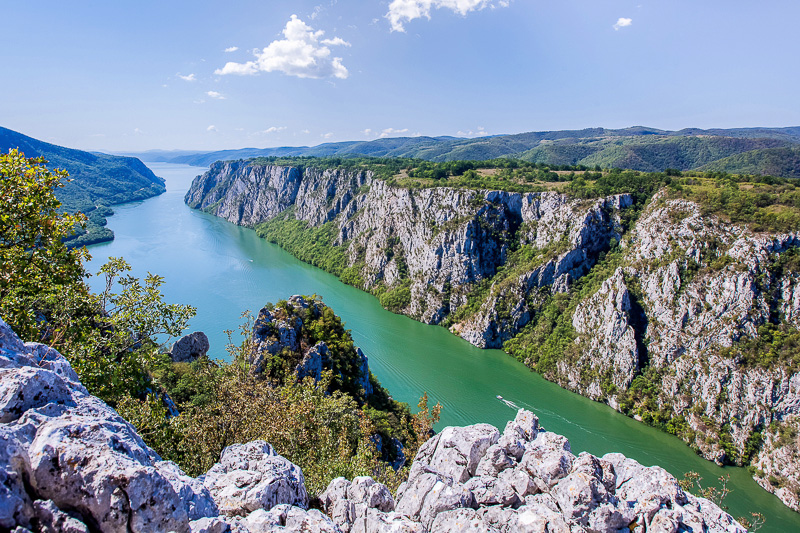 Agriculture and the Environment
Cross-compliance is a “Command and Control” policy where farmers are obliged to follow certain “Codes of Good Practice”
Subsidies are provided to farmers to support the production of public goods such as the landscape or biodiversity or to support the income forgone by farmers who undertake to use less chemical inputs.
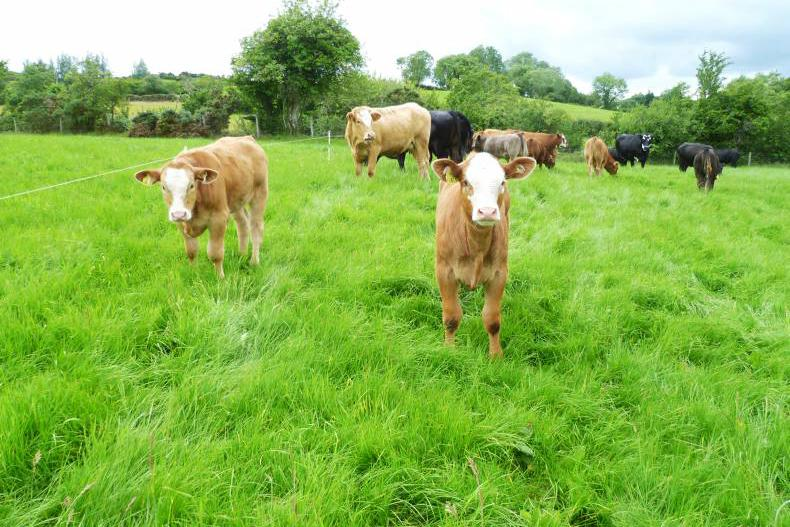 Photo: Farmers Journal, Ireland
https://www.farmersjournal.ie/
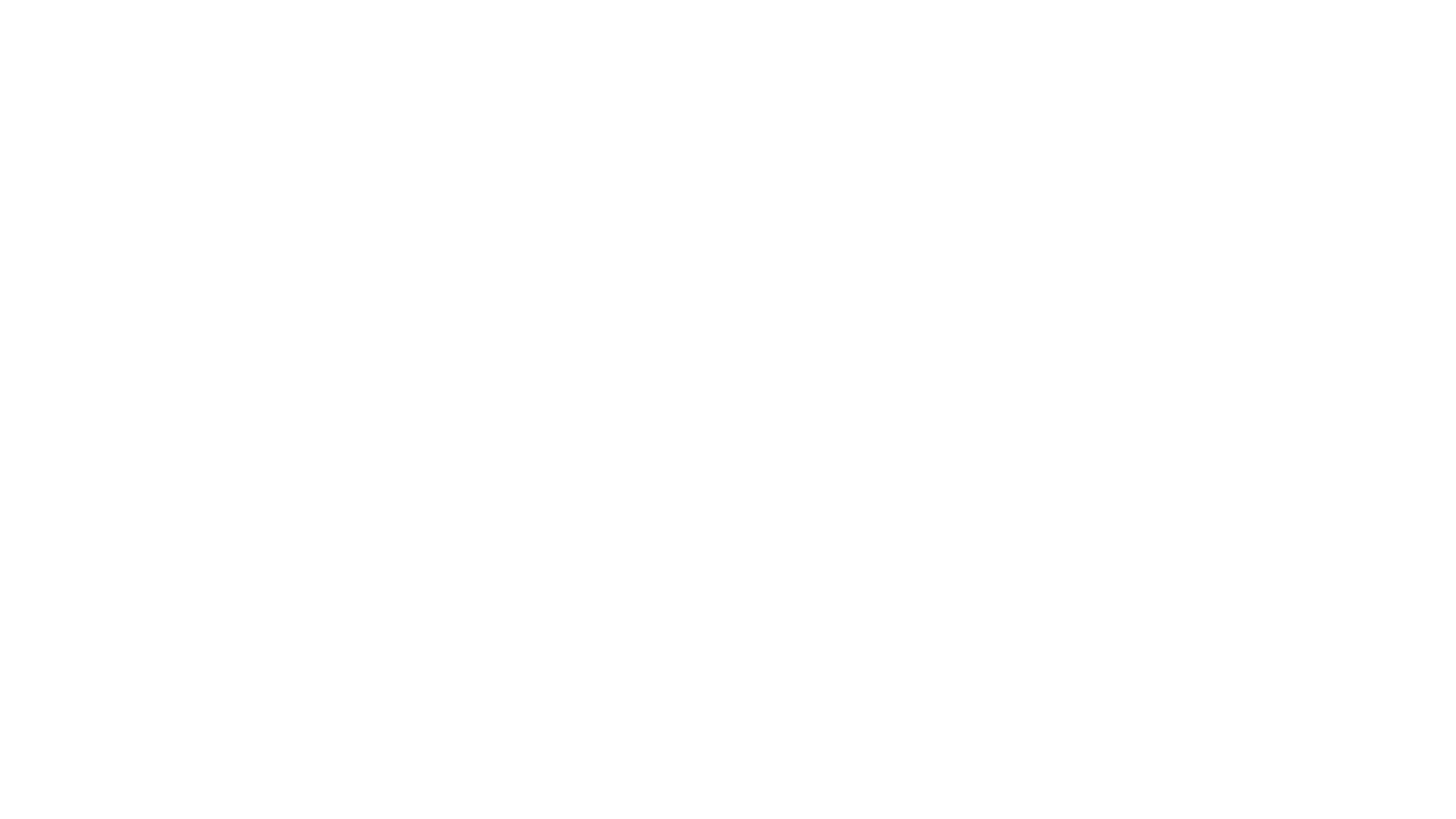 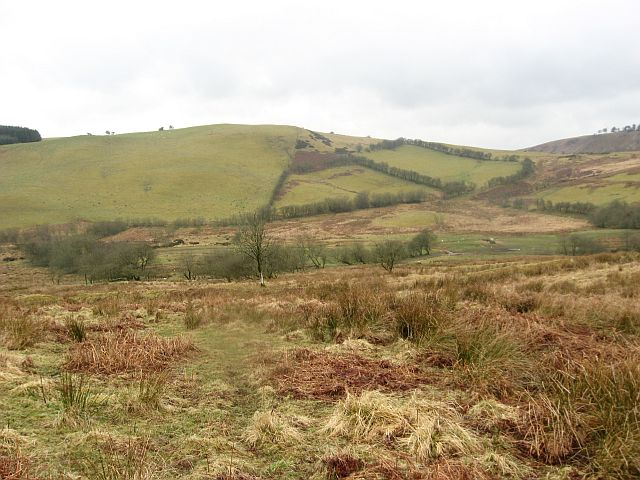 Cross – Compliance in agriculture
Good Agricultural and Environmental Conditions (GAECs)
Statutory Management Requirements (SMRs)
Photo: Colin Bell
http://www.geograph.org.uk/photo/1791182
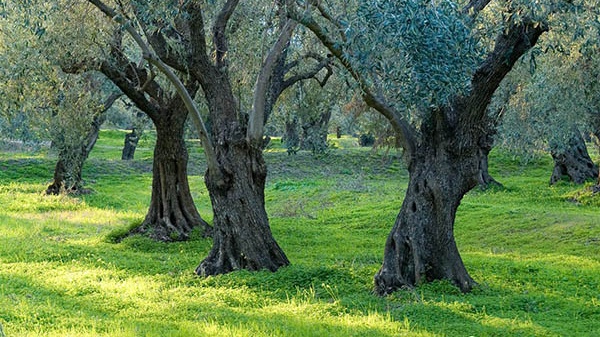 Environmental subsidies in agriculture
Subsidies are offered under various schemes and may include:
Support to a traditional olive grove
Maintenance of  terraces and paths
Support to farm biodiversity activities
Reduction of inputs (water and fertilizers)
Reduction of emissions 
Protection of soil resources
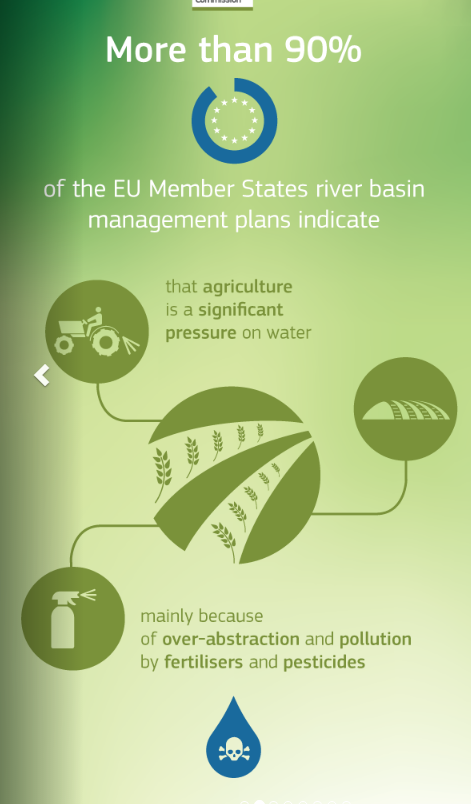 Environmental Policy for Water Resources
Water policy in Europe is, largely, exercised through:
the Water Framework Directive (WFD)
the Strategy for Water Scarcity and Droughts
the EU Floods Directive
the Drinking Water Directive
the Bathing Water Directive
the Marine Strategy Framework Directive (MSFD)
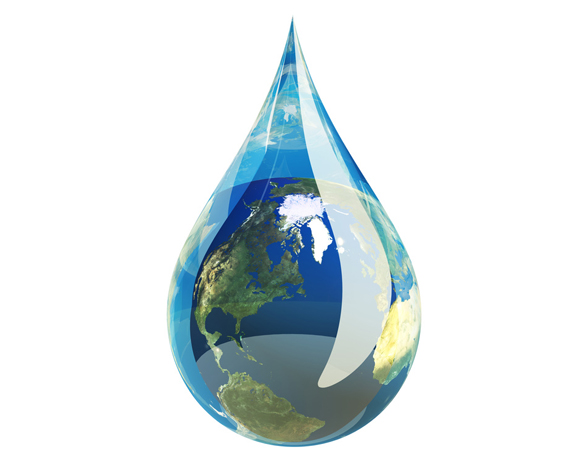 The Water Framework Directive
The purpose of the EU Water Framework Directive is to establish a framework for the protection of inland surface waters (rivers and lakes), transitional waters (estuaries), coastal waters and groundwater. 
The WFD sets ecological criteria and objectives, designed to protect and, where necessary, restore the structure and function of aquatic ecosystems.
The WFD introduces an integrated water resources management on the basis of river basins, rather than administrative borders.
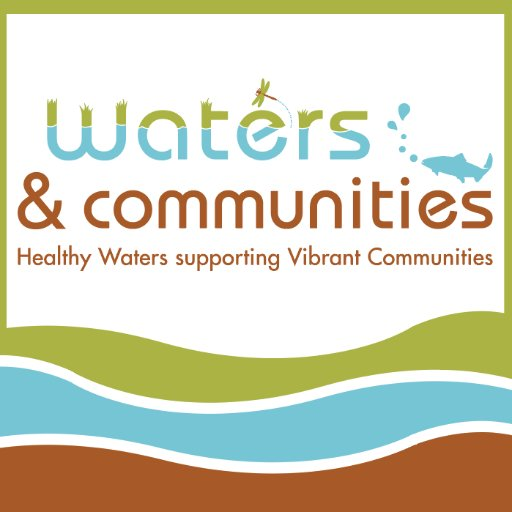 Water Framework Directive – River Basin Districts
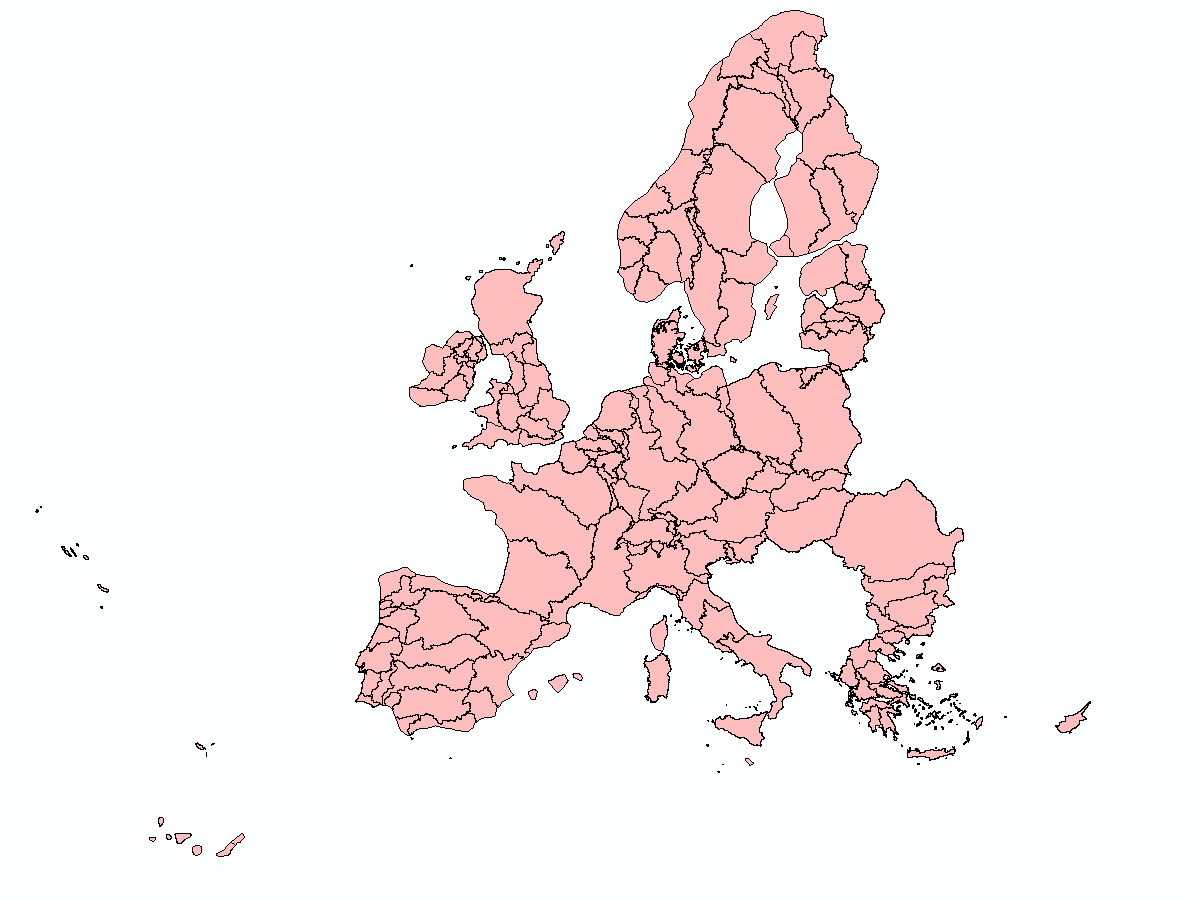 Each River Basin District:
Has its own Management Plan
Sets its own objectives and strategy
Sets its own tools and instruments to achieve Good Ecological Status
Is responsible for Monitoring and Reporting to the National Authorities
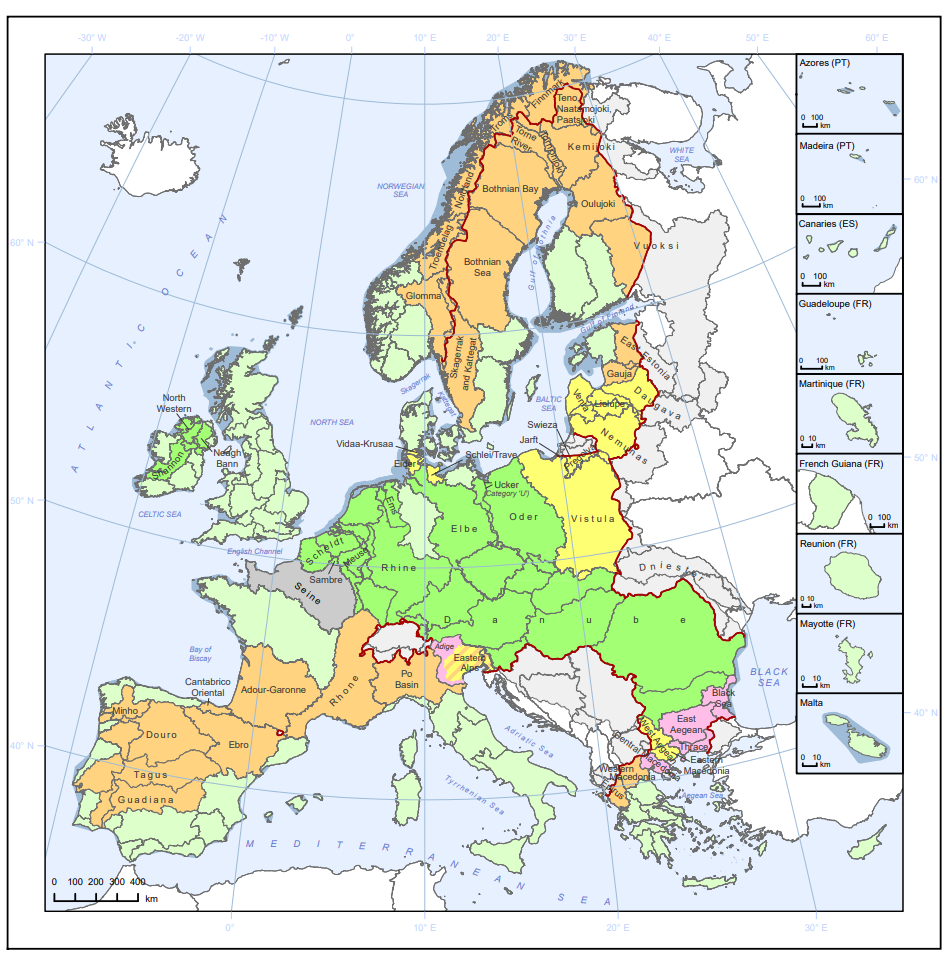 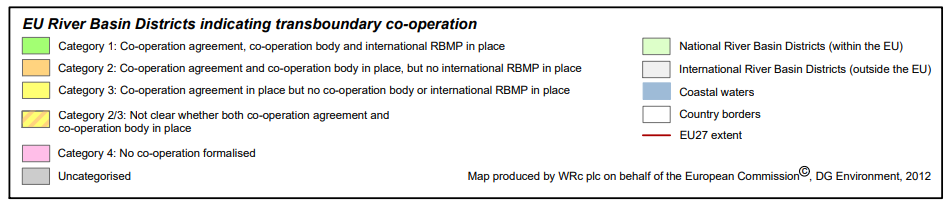 Transboundary Co-operation for the Management of Water Resources
EU Emissions Trading System (EU ETS)
Maximum Number of Allowances (permits)
Cap
Trade
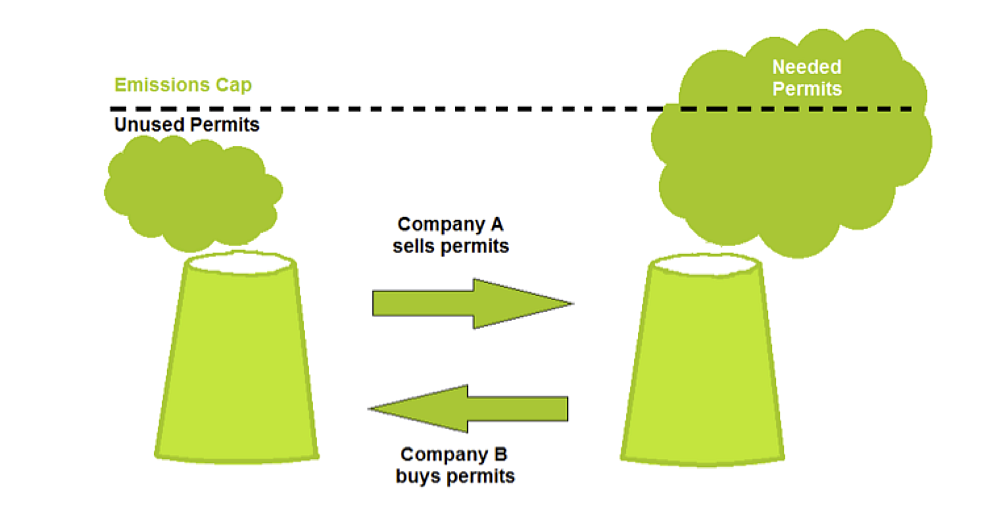 Reserved
After Auctions
For Free
Achieve Targets with minimum Total Cost
Further Reduce Targets
Define new Allowances